Structure of a presentation
Tell them what you’re going to tell them.
Tell them.
Tell them what you’ve told them.

Task 1. Look at the following scheme of a presentation. What do you think happens in each part?
beginning
middle = body
end
To introduce yourself
To introduce the topic and to explain why you deal with the topic – what is the motivation
State goals of the presentation
Basic definitions
Outline
Say what we have done in presentation =Do the summary - Conclusions
Mention sources - References
Thank everybody for listening
To invite the audience to take part in the discussion
To go through the slides of the presentation 
To go from the more general stuff to more specific ones
To define the key terms and explain the notation  
Don't put the audience to sleep
Task 2. Let us have a graph. Sketch the curve of an average 20 minute presentation.
attention
10
20
time
Signposting
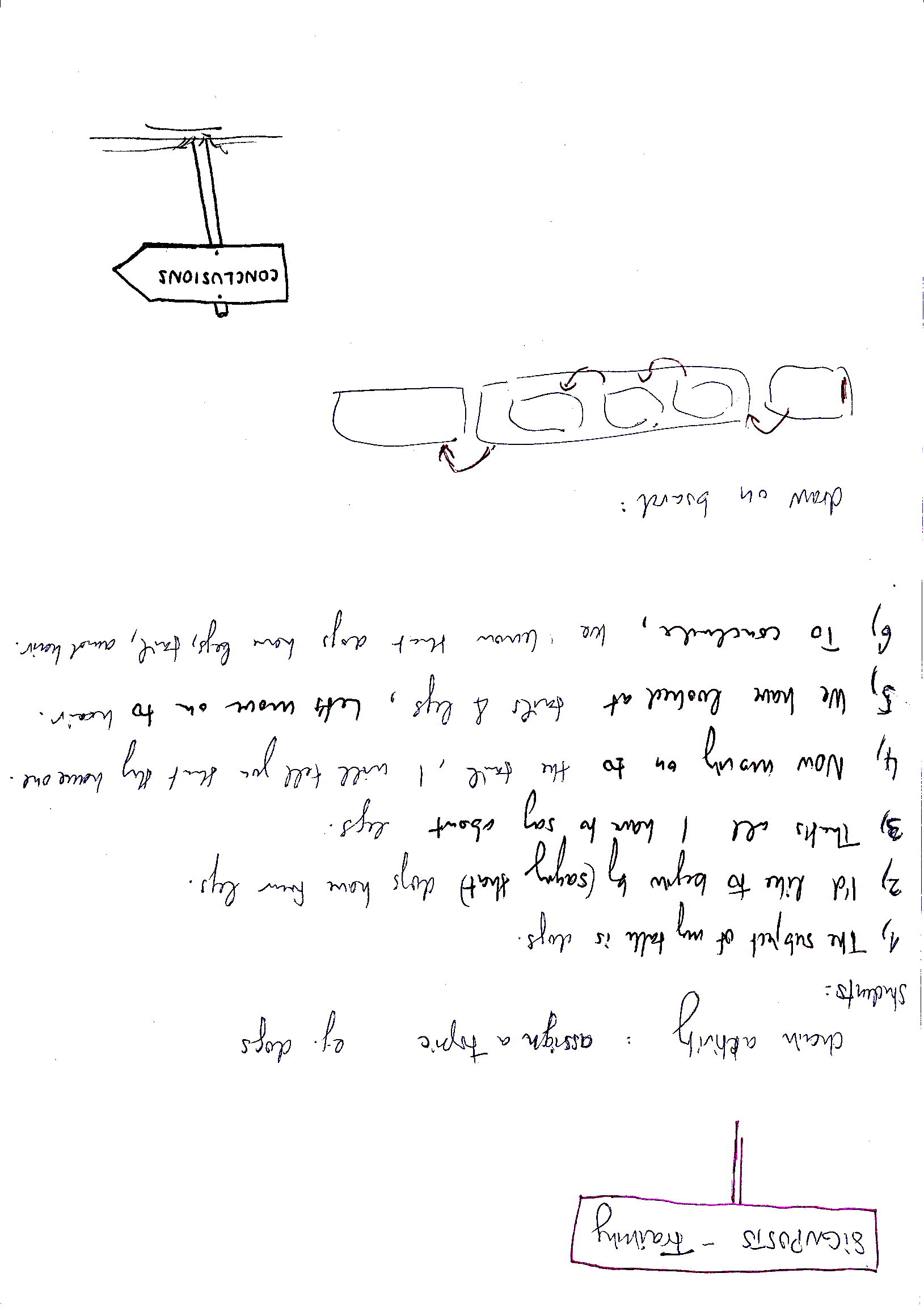 Today I’ll be talking about …
Moving on to my next point …
Let me now briefly talk about …
For more signposts see the pdf document.
Hello everybody. Can you hear me?
To summarise/ As has been shown
To sum up the main results of the section
To give an example...
To conclude...
In conclusion
To sum it up
This brings us to an end
All I have for today
Firstly/Secondly...
This talk is divided into ...
On the other hand
This is everything related to...
(This talk seeks to discuss...)
≈In this talk I want to discuss…
Maybe you have heard about...
Let’s go together on an unexpected journey of...
This is all what I wanted to cover for today.
Which is related to
Which brings us to
To give an insight
To understand this we need...
It is also important to know...
We should also take in consideration
It has been an honour to be a part of this (conference /panel discussion)
This / that may change your life
That’s all folks
Nonsense group presentation